Implementing a Distance-based Classifier with a Quantum Interference Circuit
Maria Sculd, Mark Fingerhuth and Francesco Petruccione
University of KwaZulu-Natal, University of Maastricht and National Institute of Theoretical Physics, KwaZulu-Natal

Slides by: Varun Garg
Contents
Motivation
The Math Involved
The Interference Circuit
Example 
Experimental Results
Discussion
Motivation
Current quantum ML algorithms require non-trivial circuits
Quantum ML algorithms require amplitude amplification
SVMs in quantum require quantum matrix inversion or density matrix exponentiation
Current ML algorithms based off classical algorithms
Build ML algorithm with Quantum in mind
The Math Involved
Use a supervised learning approach
Dataset with labels present
Labels are binary
Classification of unknown points made on distance from points in dataset
The Dataset
D = {(x1, y1), (x2, y2), … (xM, yM)}
xm ∊ RN 
ym ∊ {-1,1}
x~ is the unlabeled input
Classifier Equation
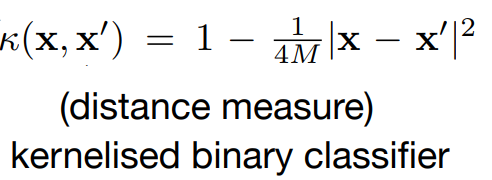 Distance from all points calculated
ym is the label for mth data point
[Speaker Notes: Simple classifier equation
Epanechnikov]
State Preparation
Need to create quantum equivalent of classifier 
Generate state with dataset points and labels
Add input point and calculate probabilities for the labels
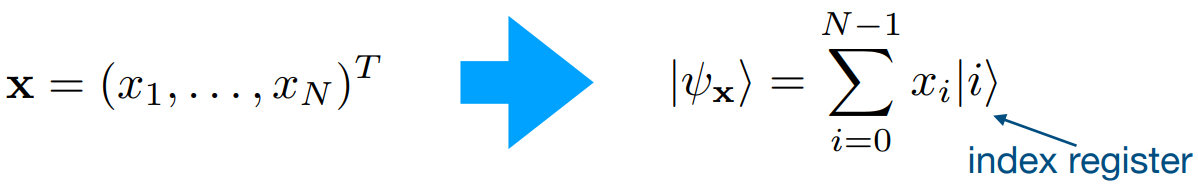 Transforming to Quantum Space
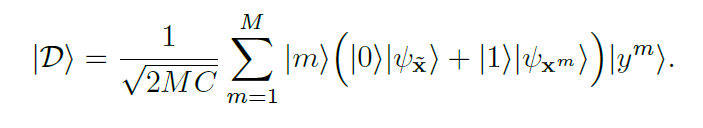 Now, apply the H gate to the ancilla bit and conditional measure when ancilla bit |0>
The H gate will give us the equation of the required form
[Speaker Notes: Creating the state, M number of points in set, C is normalization constant, Psi x is the n qubit system denoting a point.]
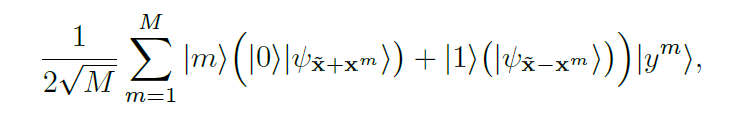 We need the probability for ancilla bit value 0
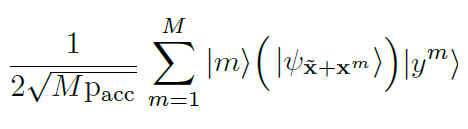 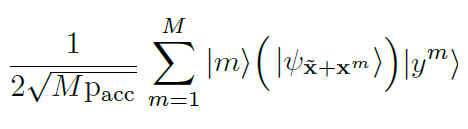 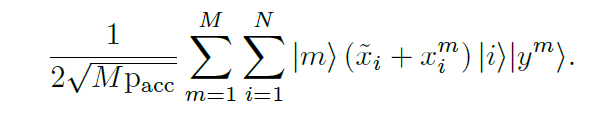 For the class qubit ym =0, the probability is


If vectors are normalized, then
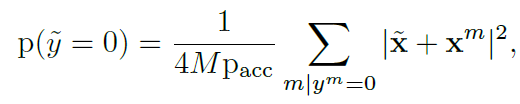 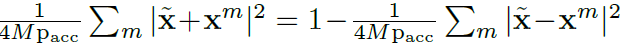 Quantum  -  Classical
Label decided on probability of qubit being 1 or 0
Label is -1 if summation < 0 or 1 if summation > 1
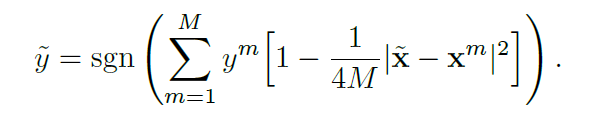 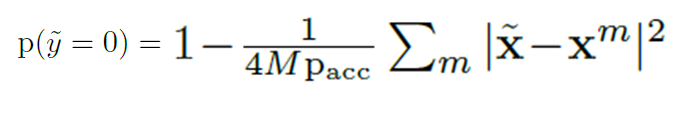 The Interference Circuit
Example
X0  and x1 are labeled points as 1 and -1 with 2 features
X’ is the input unlabeled point 
X’ has label -1
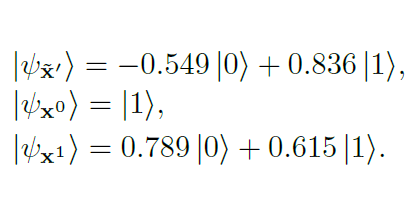 Circuit
Ancilla
Index
Data
Class (Final result)
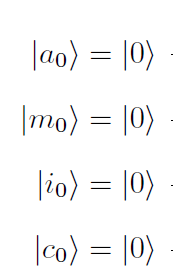 Circuit
Ancilla and Index put into uniform superposition
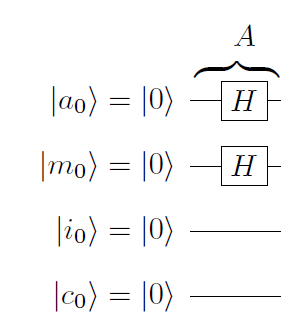 Circuit
The unlabeled x is entangled with the ancilla bit
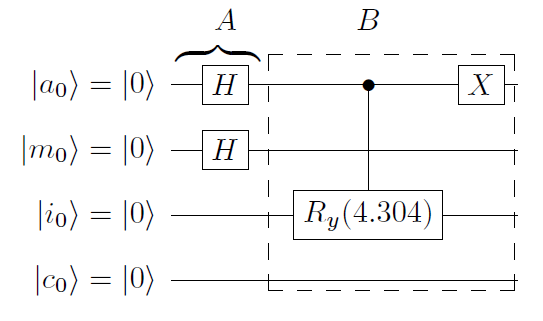 Circuit
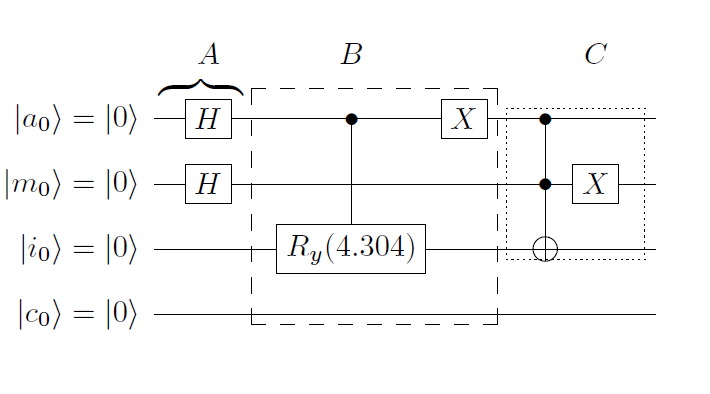 x0 is entangled with the ancilla and index qubits
Circuit
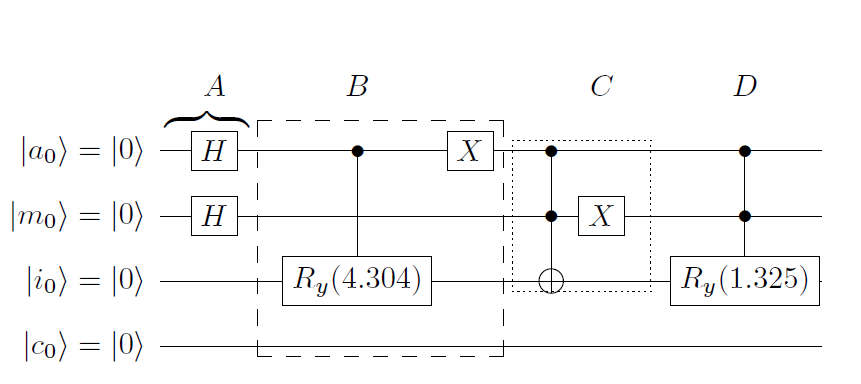 x1 is entangled with the ancilla and index qubits
Circuit
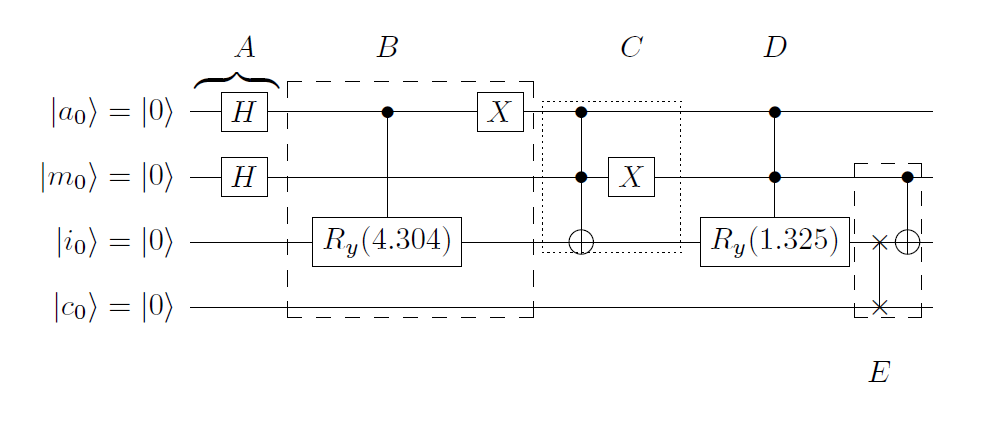 Swap input and class bits and CNOT class if index is excited
Circuit
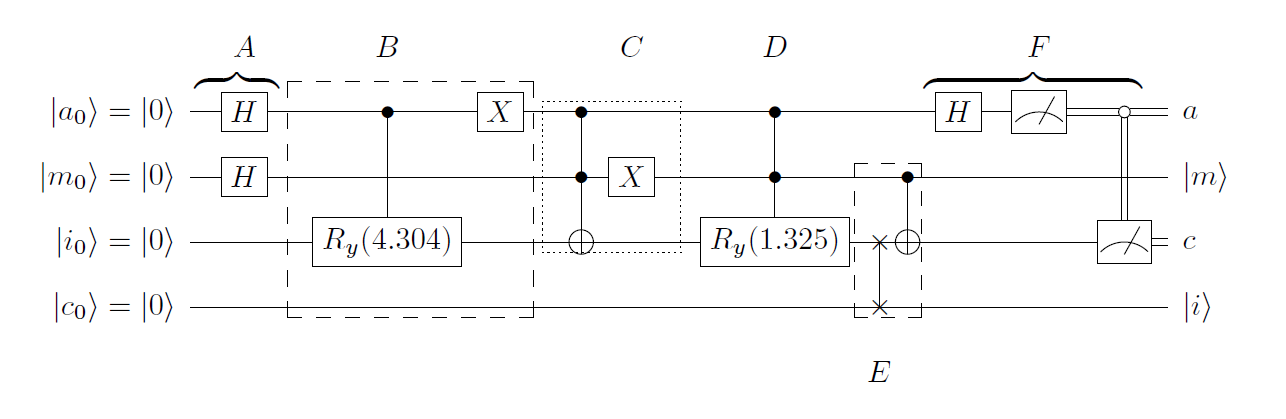 Measure class qubit if ancilla is 0
[Speaker Notes: https://algassert.com/quirk#circuit={%22cols%22:[[%22H%22,%22H%22],[%22%E2%80%A6%22,%22%E2%80%A6%22,%22%E2%80%A6%22,%22%E2%80%A6%22],[%22%E2%80%A2%22,1,%22~h119%22],[%22X%22],[%22%E2%80%A6%22,%22%E2%80%A6%22,%22%E2%80%A6%22,%22%E2%80%A6%22],[%22%E2%80%A2%22,%22%E2%80%A2%22,%22X%22],[1,%22X%22],[%22%E2%80%A6%22,%22%E2%80%A6%22,%22%E2%80%A6%22,%22%E2%80%A6%22],[%22%E2%80%A2%22,%22%E2%80%A2%22,%22~m6vn%22],[%22%E2%80%A6%22,%22%E2%80%A6%22,%22%E2%80%A6%22,%22%E2%80%A6%22],[1,%22%E2%80%A2%22,1,%22X%22],[%22H%22],[%22|0%E2%9F%A9%E2%9F%A80|%22]],%22gates%22:[{%22id%22:%22~h119%22,%22name%22:%22Ry(4.304)%22,%22matrix%22:%22{{-0.5468693,-0.837218},{0.837218,-0.5468693}}%22},{%22id%22:%22~m6vn%22,%22name%22:%22Ry(1.325)%22,%22matrix%22:%22{{0.788494,-0.6150424},{0.6150424,0.788494}}%22}]}]
Experimental Results
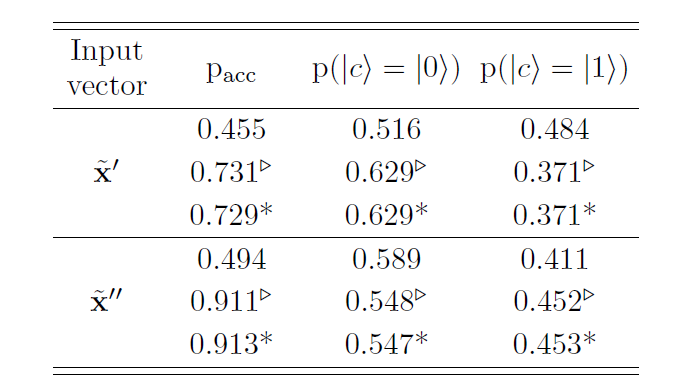 Triangles are simulated on IBM QX
Asterisks are theoretical predictions
https://goo.gl/kY26xz
More results
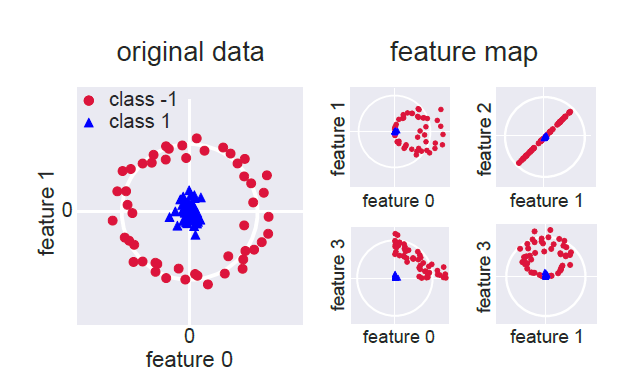 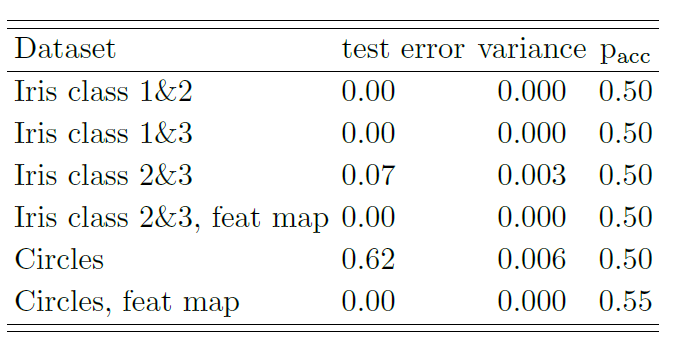 Map data to new space if cannot be divided linearly
Open Problems
Implementing various different kernels for the circuits (different distance functions) – increase in flexibility
Solve the decoherence issues
Thank You